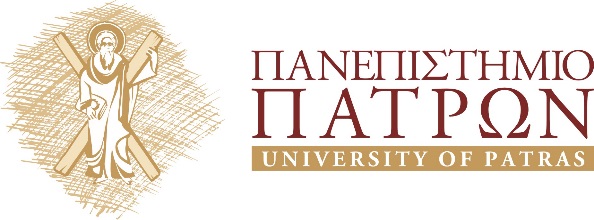 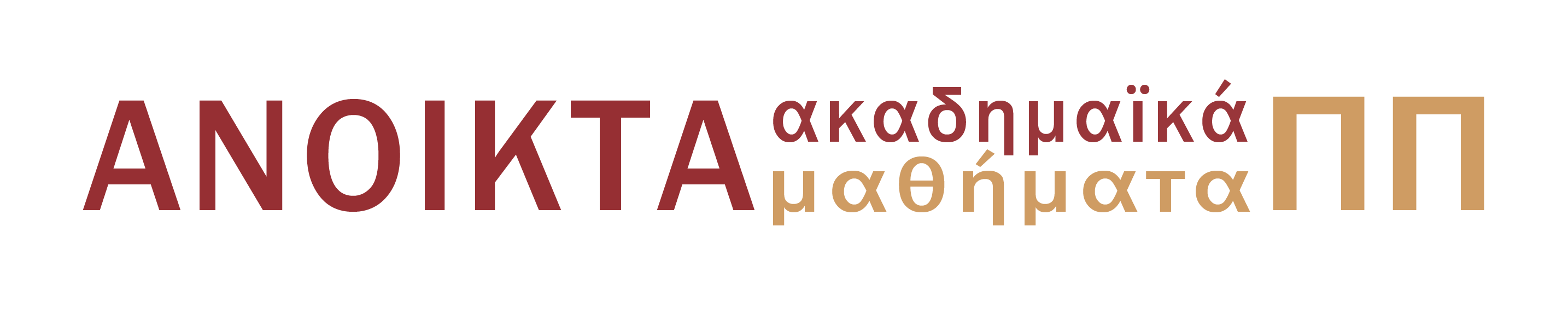 ΦΙΛΟΣΟΦΙΑ ΤΟΥ ΔΙΚΑΙΟΥ Ενότητα 4: Η έννοια της δικαιοσύνης
Διδάσκων: Μιχαήλ Παρούσης, Αναπλ. Καθηγητής


Σχολή Ανθρωπιστικών και Κοινωνικών ΣπουδώνΤμήμα Φιλοσοφίας
Σκοποί ενότητας
Η έννοια της δικαιοσύνης στον Πλάτωνα

Δικαιοσύνη σε σχέση με νόμους
1.Η έννοια της δικαιοσύνης στον Πλάτωνα
Δικαιοσύνη →ευδαιμονία
Η πολιτεία κατά τον Αθηναίο φιλόσοφο = ανθρώπινο οργανισμό   → το επιθυμητικό
                                               → το θυμοειδές
                                               → το λογιστικόν
Δικαιοσύνη για τον Πλάτωνα =ισορροπίες ανάμεσα σε αυτά στα τρία μέρη της ψυχής
2. Παιδεία
Η παιδεία είναι απαραίτητη

Φιλοσοφία: το αγαθό για τη μόρφωση των κυβερνητών
3. Όρκος εφήβων
Προστασία πολιτεύματος
Υπακοή στους νόμους
Το πολίτευμα εκφράζεται μέσα από νόμους
Σύζευξη της δικαιοσύνης με την έννοια των νόμων
4. Δικαιοσύνη σε σχέση με νόμους
Νόμοι = δημόσια δέσμευση
                =παράγουν το καθεστώς της νομιμότητας

  Νομιμότητα νόμου- Νομιμοποίηση νόμου
5.Προϋποθέσεις ισχύος νόμου
Να έχει προκύψει από μια τυπική νομιμοποίηση διαδικαστικού τύπου

Τυπική νομιμοποίηση δημοσιότητας
6.Ουσιαστική ισχύς του νόμου
Το βασικό θέμα της νομιμοποίησης του νόμου= σεβασμός για το νόμο 
Η ουσιαστική ισχύς ως νομιμοποίηση του νόμου 
Η κοινωνική ισχύς του νόμου
Ξεχωρίζουμε την ουσιαστική ισχύ του νόμου σε δύο στάδια	: 1) αναγνώριση της   αναγκαιότητας του νόμου
                                2) η κοινωνική ισχύς του νόμου
7. Το Σύνταγμα ως ανώτερη πηγή νομιμοποίησης
Νομιμοποίηση νόμου τυπικά μέσα από την αναγωγή του στο Σύνταγμα

Το θεμέλιο ισχύος του Συντάγματος είναι η πλειοψηφία της λαϊκής βούλησης
8. Aρχή της νομιμότητας
Καμία ενέργεια του κράτους χωρίς νομοθετική πρόβλεψη
 Καμία ενέργεια ενάντια σε νομοθετική πρόβλεψη
Το Σύνταγμα θέτει τους όρους ώστε να υπάρχει νομοθετική πρόβλεψη για κάτι
Τέλος ενότητας
Σημείωμα Αναφοράς
Copyright Πανεπιστήμιο Πατρών, Παρούσης Μιχαήλ 2015. «Φιλοσοφία του Δικαίου. Η έννοια της δικαιοσύνης». Έκδοση: 1.0. Πάτρα 2014. Διαθέσιμο από τη δικτυακή διεύθυνση: https://eclass.upatras.gr/courses/PHIL1918/
Χρηματοδότηση
Το παρόν εκπαιδευτικό υλικό έχει αναπτυχθεί στo πλαίσιo του εκπαιδευτικού έργου του διδάσκοντα.
Το έργο «Ανοικτά Ακαδημαϊκά Μαθήματα στο Πανεπιστήμιο Πατρών» έχει χρηματοδοτήσει μόνο την αναδιαμόρφωση του εκπαιδευτικού υλικού. 
Το έργο υλοποιείται στο πλαίσιο του Επιχειρησιακού Προγράμματος «Εκπαίδευση και Δια Βίου Μάθηση» και συγχρηματοδοτείται από την Ευρωπαϊκή Ένωση (Ευρωπαϊκό Κοινωνικό Ταμείο) και από εθνικούς πόρους.
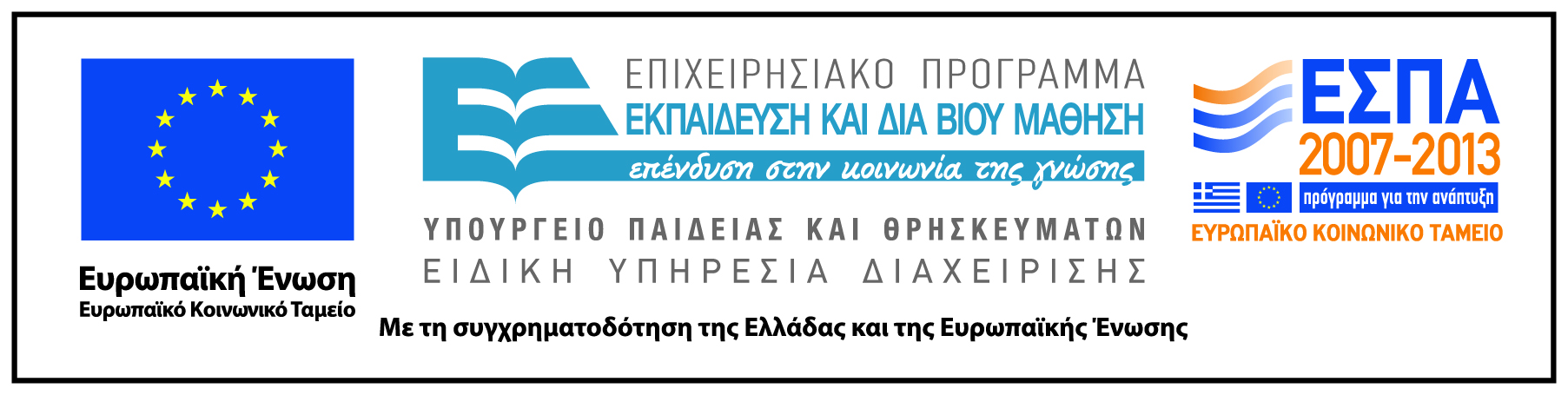 Σημείωμα Αδειοδότησης
Το παρόν υλικό διατίθεται με τους όρους της άδειας χρήσης Creative Commons Αναφορά, Μη Εμπορική Χρήση Παρόμοια Διανομή 4.0 [1] ή μεταγενέστερη, Διεθνής Έκδοση.   Εξαιρούνται τα αυτοτελή έργα τρίτων π.χ. φωτογραφίες, διαγράμματα κ.λ.π.,  τα οποία εμπεριέχονται σε αυτό και τα οποία αναφέρονται μαζί με τους όρους χρήσης τους στο «Σημείωμα Χρήσης Έργων Τρίτων».



    
                 
[1] http://creativecommons.org/licenses/by-nc-sa/4.0/
 

Ως Μη Εμπορική ορίζεται η χρήση:
που δεν περιλαμβάνει άμεσο ή έμμεσο οικονομικό όφελος από την χρήση του έργου, για το διανομέα του έργου και αδειοδόχο
που δεν περιλαμβάνει οικονομική συναλλαγή ως προϋπόθεση για τη χρήση ή πρόσβαση στο έργο
που δεν προσπορίζει στο διανομέα του έργου και αδειοδόχο έμμεσο οικονομικό όφελος (π.χ. διαφημίσεις) από την προβολή του έργου σε διαδικτυακό τόπο

Ο δικαιούχος μπορεί να παρέχει στον αδειοδόχο ξεχωριστή άδεια να χρησιμοποιεί το έργο για εμπορική χρήση, εφόσον αυτό του ζητηθεί.
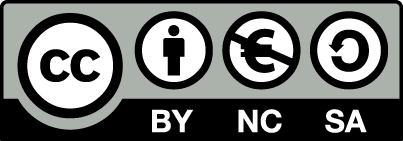